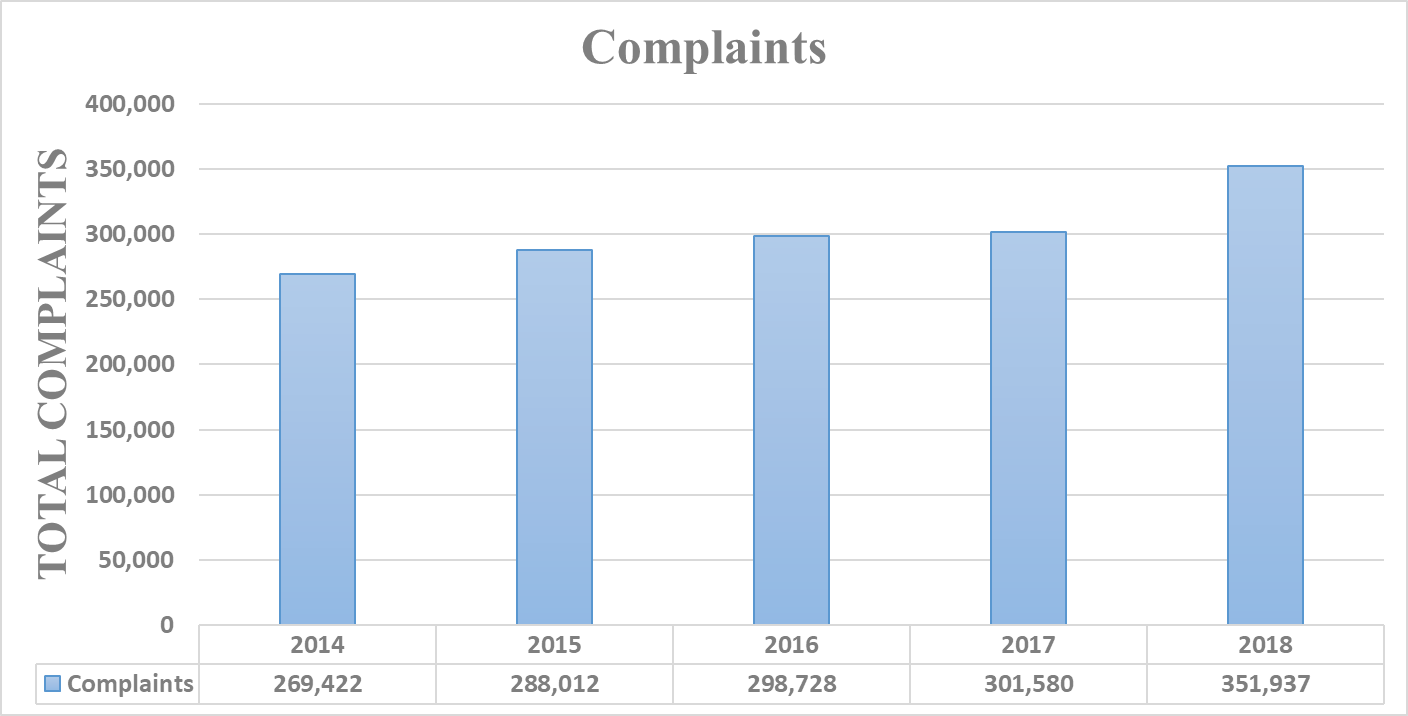 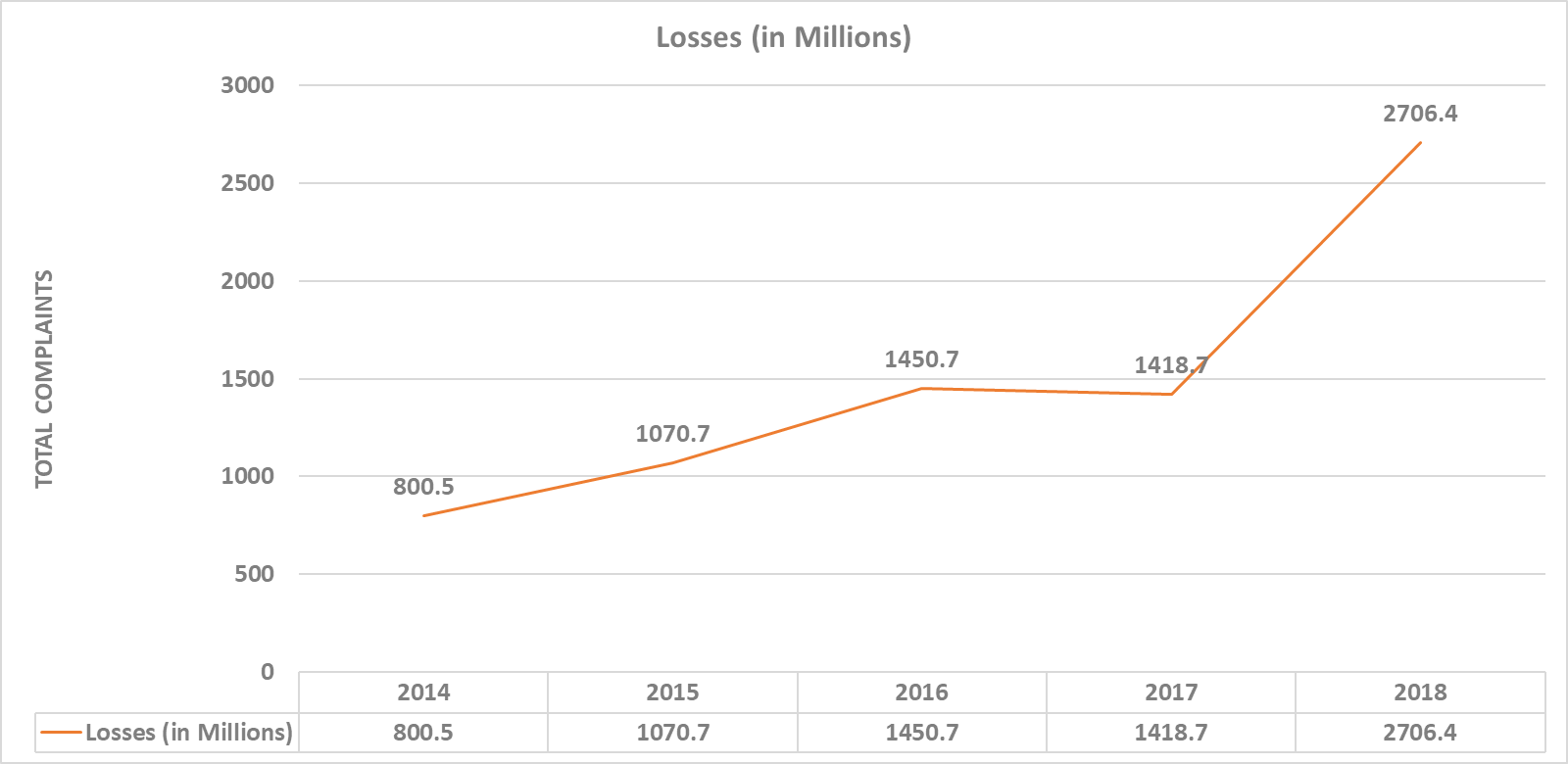 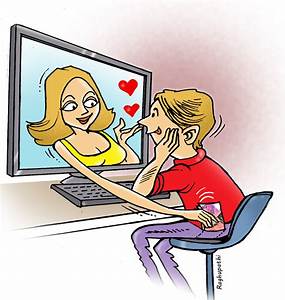 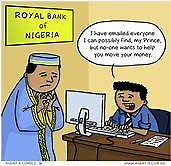 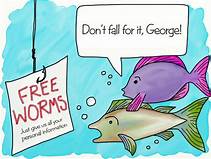 Recovery to Date:
02/02/2018 to12/31/2018

Incidents:  1,061
Losses:  $257,096,991
Recovery:  $192,699,195

Recovery Rate:  75%
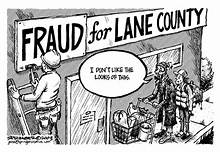 GALVESTON HHHHHHHHH